Comments and Suggestions on Draft 4th Amendment in Sharing Regulations

Reference No- Public Notice No. L-1/250/2019/CERC dated 10th December 2024 
Apraava Energy Private Limited
Date of Public Hearing: 3rd January 2025
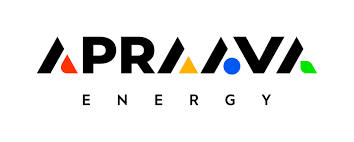 Copyright ©2021 Apraava Energy ▪ This information is confidential.
1
Comments/Suggestions on Draft 4th Amendment in Sharing Regulations
Yearly Transmission Charges for the Terminal Bay(s) corresponding to the Connectivity capacity which has not achieved COD (Regulation 13(3)): 	

2nd Proviso proposes that for cases of augmentation without ATS and where the Terminal Bay(s) at the ISTS sub-station, in the scope of the transmission licensee have achieved 	 COD and the COD of a Connectivity grantee has not been achieved, then the Connectivity Grantee shall pay Yearly Transmission Charges for the Terminal Bay(s) corresponding to the Connectivity capacity which has not achieved COD. However, process of allocating such Yearly Transmission Charges for the Terminal Bay(s) is not clear. 	

Our Submission:
	
We request Hon’ble commission to bring clarity on the process of allocating such Yearly Transmission Charges for the Terminal Bay(s). Our suggestion in this regard is as below: 	

TSA should clearly specify the % tariff corresponding to terminal bay for each voltage level. Alternatively, 

A normative cost for each voltage level may be defined for bay on per MW per month basis.
Comments/Suggestions on Draft 4th Amendment in Sharing Regulations
Waiver of Transmission charges on REGS based on wind or solar source (Regulation 13(2)(h)):

In case RE projects granted extension of time to achieve COD by the competent authority in terms of the Power Purchase Agreements or the Commission, on account of any Force Majeure event, the draft Regulations has proposed that transmission waiver shall be extended limited to 1 year period .	

Our Submission:
	
REGS or RHGS based on wind or solar source or Battery ESS which is declared under commercial operation after 30.6.2025 or Hydro PSP ESS which has awarded the construction contract after 30.6.2025 shall be mutatis-mutandis eligible to get the transmission waiver as specified under Regulation 13(2)(f) in case of any FM event. 	

So, we request Hon’ble commission to consider waiver extension for the period equal to  FM period condoned by CERC.

Rationale: In case of FM event, it is requested that RE waiver may be extended by the period which has been condoned under FM and may not be limited to 1 year period as proposed in the Draft Regulations. CERC condone delay due to FM event only after careful examination of the reasons and ascertaining that these are not attributable to the REGS or RHGS. 

Further, we request Hon’ble commission to extend this principle for REGS or RHGS which has declared under commercial operation after 30.6.2025 or Hydro PSP ESS which has awarded the construction contract after 30.6.2025 as per the waiver schedule specified in the Regulations 13(2)(f).
Comments/Suggestions on Draft 4th Amendment in Sharing Regulations
Waiver of transmission charges on Battery ESS (Regulation 13(2)(b)):	
	
Battery ESS which has declared commercial operation on or before 30.6.2025 shall be eligible for a waiver of transmission charges for a period of 12 years from the date of COD of such ESS subject to conditions as per sub-clause (c) of this Clause. 		

Our submission: 

Battery ESS which has declared commercial operation on or before 30.6.2025 shall be eligible for a waiver of transmission charges for a period of 12 years or PPA period whichever is higher from the date of COD of such ESS.	

Rationale: 	 	
There are cases where PPA period for Battery ESS is more than 12 years. 
Further OEMs are offering battery with better battery life (10000-12000 cycles). Considering 2 cycles per day, useful life would be more than 12 years for the battery life (10000-12000 cycles). 

Since battery technology is improving and still evolving, it needs to be supported. 
So, we request Hon’ble commission to consider the waiver for battery for the period of PPA and suitably amend Regulation 13(2)(f) also.
Thank You
Copyright ©2021 Apraava Energy ▪ This information is confidential.
5